Управление Федеральной антимонопольной службы по Республике Башкортостан





октябрь 2020 года
Башкортостанское УФАС России
2
Башкортостанское УФАС России
При осуществлении контроля экономической концентрации на товарных и финансовых рынках за истекший период 2020 года поступило  3 ходатайства. 

За истекший период  2020 года рассмотрено  765 обращений граждан.

Управление за истекший период 2020 года участвовало в 755 заседаниях судов различных инстанций.
3
Башкортостанское УФАС России
Проводится анализ состояния конкурентной среды на товарных рынках: 

розничный рынок электрической энергии (мощности) за 2019 год;
рынок услуг по теплоснабжению конечного потребителя в Республике Башкортостан за 2019 год;
рынок услуг радиовещания на территории Республики Башкортостан;
рынок услуг предоставления широкополостного доступа к сети Интернет в границах г.Сибай и г. Уфа;
рынок услуг по сбору и транспортировке твердых коммунальных отходов на территории Республики Башкортостан;
рынок розничной реализации сжиженного углеводородного газа для заправки автотранспортных средств в границах Республики Башкортостан;
рынок розничной реализации бензинов автомобильных;
рынок розничной реализации дизельного топлива;
рынок недвижимого имущества; 
рынок строительства; 
рынок реализации металлолома.
4
Контроль за соблюдением антимонопольного законодательства
За истекший период 2020 года выдано 3 предостережения 

За истекший период 2020 года выдано 86 предупреждений, в том числе:
по фактам злоупотребления доминирующим положением (ст. 10 ФЗ "О защите конкуренции") –  39 предупреждений;
по фактам недобросовестной конкуренции (ст.ст. 14.1-14.8 ФЗ "О защите конкуренции")  –  14 предупреждений;
по фактам ограничивающих конкуренцию актов и действий (бездействие) органов государственной власти и местного самоуправления (ст.15 ФЗ "О защите конкуренции")  –  33 предупреждения.

За истекший период 2020 года возбуждено и рассмотрено 70 дел по признакам нарушения антимонопольного законодательства
5
Злоупотребление доминирующим положением
Злоупотребление доминирующим положением остается одним из распространенных нарушений антимонопольного законодательства – за истекший период 2020 года выдано 39 предупреждений, возбуждено и рассмотрено 16 дел по фактам злоупотребления доминирующим положением. 

Среди выявленных фактов злоупотребления доминирующим положением наиболее характерные нарушения: 
навязывание невыгодных условий договора,
необоснованный отказ от заключения договора.
6
Злоупотребление доминирующим положением
Наибольшее количество нарушений выявлено в сфере жилищно-коммунального хозяйства, остальные нарушения выявлены в сфере электроснабжения, в сфере теплоснабжения и в агропромышленном комплексе.
7
Запрет на ограничение конкуренции органами власти
В соответствии с антимонопольным законодательством запрещаются ограничивающие конкуренцию акты и действия (бездействие) федеральных органов исполнительной власти, органов государственной власти субъектов Российской Федерации, органов местного самоуправления
Результаты работы свидетельствуют о том, что нарушение антимонопольного законодательства – статьи 15 Федерального закона "О защите конкуренции", со стороны органов исполнительной власти и местного самоуправления остается распространенным видом нарушения.
     За истекший период 2020 года 
выдано  33 предупреждения
возбуждено и рассмотрено 1 дело
8
Запрет на ограничение конкуренции органами власти
Выявленные нарушения статьи 15 Федерального закона "О защите конкуренции" совершены в форме незаконного предоставления государственной или муниципальной преференции.
9
Запрет на ограничение конкуренции органами власти
За истекший период 2020 года наибольшее количество нарушений антимонопольного законодательства органами власти, органами местного самоуправления зафиксировано на следующих товарных рынках:

рынок недвижимого имущества и земельных участков; 
рынок ритуальных услуг.
10
Ограничивающие конкуренцию соглашения или согласованные действия
Выявление и пресечение ограничивающих конкуренцию соглашений или согласованных действий государственных органов и хозяйствующих субъектов – одно из приоритетных направлений деятельности антимонопольного органа
За истекший период 2020 года возбуждено и рассмотрено 10 дел по выявленным фактам соглашений государственных органов по фактам ограничения доступа на рынок, выхода с рынка (статья 16 Федерального закона "О защите конкуренции"). 
Нарушения выявлены в строительном комплексе и в сфере операций с недвижимым имуществом.
11
Ограничивающие конкуренцию соглашения или согласованные действия
Выявление и пресечение ограничивающих конкуренцию соглашений или согласованных действий государственных органов и хозяйствующих субъектов – одно из приоритетных направлений деятельности антимонопольного органа
За истекший период 2020 года возбуждено и рассмотрено 17 дел по выявленным фактам запрещенных соглашений или согласованных действий хозяйствующих субъектов (статья 11 Федерального закона "О защите конкуренции").
12
Ограничивающие конкуренцию соглашения или согласованные действия
Выявление и пресечение ограничивающих конкуренцию соглашений или согласованных действий государственных органов и хозяйствующих субъектов – одно из приоритетных направлений деятельности антимонопольного органа
Виды нарушений по выявленным фактам запрещенных соглашений или согласованных действий хозяйствующих субъектов: 
создание препятствий доступу на рынок, выходу с рынка; 
повышение, снижение или поддержание цен на торгах.    

Нарушения выявлены в сфере строительного комплекса и на рынке лекарственных препаратов и медицинских изделий.
13
Антимонопольные требования к торгам
В рамках осуществления полномочий по контролю за соблюдением антимонопольных требований к торгам  (статья 17 Федерального закона "О защите конкуренции") за истекший период 2020 года возбуждено и рассмотрено  14 дел. 
      Формы нарушений 
      Наибольшее количество нарушений выявлено в форме необоснованного ограничения доступа к участию в торгах, запросе котировок, 
в форме создания преимущественных условий участия в торгах, запросе котировок и 
нарушения порядка определения победителя торгов, запроса котировок.
14
Особенности порядка заключения договоров в отношении государственного и муниципального имущества
Статьей 17.1 Федерального закона "О защите конкуренции" установлены особенности порядка заключения договоров в отношении государственного и муниципального имущества - заключение договоров только по результатам проведения конкурсов или аукционов на право заключения таких договоров

За истекший период 2020 года возбуждено и рассмотрено 2 дела по статье 17.1. Федерального закона "О защите конкуренции"
15
Запрет на недобросовестную конкуренцию
Результаты работы по предупреждению и пресечению недобросовестной конкуренции показывают, что основная форма недобросовестной конкуренции – недобросовестная конкуренция путем введения в заблуждение.

За истекший период 2020 года выдано 12 предупреждений, возбуждено и рассмотрено 10 дел по фактам недобросовестной конкуренции 

Наибольшее количество нарушений выявлено на рынке иных финансовых услуг и в сфере торговли.
16
Рассмотрения жалоб на нарушения процедуры торгов
Статья 18.1 Федерального закона "О защите конкуренции", введенная в антимонопольное законодательство «третьим антимонопольным пакетом», устанавливает административную процедуру рассмотрения жалоб на действия (бездействие) организатора торгов, оператора электронной площадки, конкурсной или аукционной комиссии при организации и проведении торгов, заключении договоров по результатам торгов или в случае, если торги, проведение которых является обязательным в соответствии с законодательством Российской Федерации.
За истекши период 2020 года рассмотрено 22 заявления заказчиков о включении в реестр недобросовестных поставщиков в соответствии с Федеральным законом № 223-ФЗ "О закупках товаров, работ, услуг отдельными видами юридических лиц" и Земельным кодексом Российской Федерации. Принято 3 решения о включении организаций в реестр недобросовестных участников.
17
Рассмотрения жалоб на нарушения процедуры торгов
Статья 18.1 Федерального закона "О защите конкуренции", введенная в антимонопольное законодательство "третьим антимонопольным пакетом", устанавливает административную процедуру рассмотрения жалоб на действия (бездействие) организатора торгов, оператора электронной площадки, конкурсной или аукционной комиссии при организации и проведении торгов, заключении договоров по результатам торгов или в случае, если торги, проведение которых является обязательным в соответствии с законодательством Российской Федерации.
За истекший период 2020 года рассмотрена 441 жалоба в соответствии со статьей 18.1 Закона о защите конкуренции, выдано 78 предписаний, исполнено 67 предписаний, 11 предписаний находятся в стадии исполнения
18
Рассмотрения жалоб на нарушения процедуры торгов
Большинство жалоб, касались нарушений процедуры Федерального Закона "О закупках товаров, работ, услуг отдельными видами юридических лиц". 
Кроме этого, обжаловались торги по аренде и продаже земельных участков, находящихся в государственной или муниципальной собственности; по аренде, безвозмездном пользовании, доверительному управлению имуществом, иным договорам, предусматривающим передачу права владения и (или) пользования в отношении государственного или муниципального имущества, не закрепленного на праве хозяйственного ведения или оперативного управления; на пользование участками недр. Обжаловались торги по реализации имущества должников в порядке, установленном Федеральным законом "Об исполнительном производстве", Федеральным законом "Об ипотеке (залоге недвижимости)", торги в рамках соблюдения требований Федерального закона "О несостоятельности (банкротстве)".
19
Нарушения законодательства о рекламе
При осуществлении государственного контроля за соблюдением законодательства о рекламе за истекший период 2020 года возбуждено и рассмотрено 67 дел по признакам нарушения законодательства о рекламе, выдано 43 предписания, исполнено 40 предписаний (38 предписаний, выданных в отчетном периоде, и 2 предписания, выданные в предыдущие периоды), 3 предписания находятся в стадии исполнения.
Деятельность антимонопольного органа направлена на защиту от недобросовестной конкуренции в области рекламы, предотвращение и пресечение ненадлежащей рекламы, способной ввести потребителей рекламы в заблуждение
Дела возбуждались по фактам распространения ненадлежащей рекламы медицинских услуг; ненадлежащей рекламы, в которой отсутствует часть существенной информации, что вводит потребителей рекламы в заблуждение; несоблюдения общих требований к рекламе и общих требований при рекламе финансовых услуг.
20
Нарушения законодательства о рекламе
С 2007 года действует Экспертный Совет по применению законодательства о рекламе при Башкортостанском УФАС России. Состав Экспертного Совета сформирован из представителей государственных органов, научных и учебных организаций, конфессий, специалистов в отдельных областях знаний. 
17 июля 2020 года состоялось заочное заседание Экспертного Совета по применению законодательства о рекламе при Управлении Федеральной антимонопольной службы по Республике Башкортостан.
На заседании Совета обсуждены, в частности, вопросы использования непристойных и оскорбительных образов в рекламе различных товаров; рассмотрение рекламы различных товаров на предмет введения потребителей в заблуждение относительно объекта рекламирования.
21
Нарушения законодательства в сфере закупок
Башкортостанским УФАС России за истекший период 2020 года в соответствии с возложенными полномочиями по осуществлению контроля в сфере закупок товаров, работ, услуг для обеспечения государственных и муниципальных нужд:
рассмотрено 915 жалоб на действия (бездействия) заказчика, уполномоченного органа, уполномоченного учреждения, аукционной, конкурсной, котировочной  комиссии; 
проведено 218 внеплановых проверок; 
рассмотрен 1 материал на согласование осуществления закупки у единственного поставщика (подрядчика, исполнителя) 
рассмотрено 320 обращений о включении в реестр недобросовестных поставщиков (подрядчиков, исполнителей), в реестр недобросовестных поставщиков (подрядчиков, исполнителей) включено 118 хозяйствующих субъектов.
22
Нарушения законодательства в сфере закупок
За истекший период 2020 горда в адрес Башкортостанского УФАС России по контролю в сфере закупок поступило 915 жалоб на действия (бездействия) заказчиков, уполномоченных органов, учреждений, аукционных, конкурсных, котировочных комиссий. 
	
              Структурный состав поданных жалоб распределился следующим образом: закупки для федеральных нужд – 99 жалоб, закупки для нужд субъекта Российской Федерации – 456, закупки для муниципальных нужд – 360.
23
Нарушения законодательства в сфере закупок
24
Нарушения законодательства в сфере закупок
41% из рассмотренных жалоб признаны обоснованными, частично обоснованными, либо при проведении внеплановых проверок в данных закупках выявлены нарушения.

В соответствии с выявленными нарушениями Комиссией Башкортостанского УФАС России выданы соответствующие предписания об устранении нарушений.
25
Нарушения законодательства в сфере закупок
Наиболее часто встречающимися нарушениями при рассмотрении жалоб и проведении внеплановых проверок являются: 
неправомерное отклонение заявок;
установление неправомерных требований к составу заявки;
требования к составу заявок без учета внесенных изменений в законодательство;
«заточка» под конкретного производителя;
осуществление закупок в обход конкурсных процедур.
26
Нарушения законодательства в сфере закупок
За истекший период 2020 года Башкортостанским УФАС России рассмотрено 320 обращений Заказчиков о включении информации в Реестр недобросовестных поставщиков (подрядчиков, исполнителей). 
Большая часть обращений (заявлений) поступает в связи с уклонением от заключения контракта.
27
Развитие конкуренции в сфере розничной торговли
За истекший период 2020 года не поступали обращения и не возбуждались дела по признакам нарушения Федерального закона «Об основах государственного регулирования торговой деятельности в Российской  Федерации»
28
Дела об административных правонарушениях
За истекший период 2020 года возбуждено и рассмотрено 664 дела об административных правонарушениях, в том числе: 
ст.ст. 7.29, 7.30, 7.31, 7.31.1, 7.32, 7.32.5, 19.7.2 КоАП РФ за нарушение законодательства в сфере закупок – 379 дел; 
ст.ст. 14.3, 14.38 КоАП РФ за нарушение законодательства о рекламе –  65 дел; 
ст. 14.9 КоАП РФ за ограничение конкуренции органами власти, органами местного самоуправления – 2 дела; 
ст. 14.31 КоАП РФ за злоупотребление доминирующим положением на товарных рынках – 7 дел;
ст. 14.32 КоАП РФ за заключение ограничивающих конкуренцию соглашений – 47 дел; 
ст. 14.33 КоАП РФ за недобросовестную конкуренцию –  8 дел; 
ст. 9.21 КоАП РФ за нарушение правил технологического присоединения к электрическим сетям, правил подключения к системам теплоснабжения либо правил подключения к системам водоснабжения и водоотведения - 19 дел; 
ст.ст. 7.32.3, 7.32.4, 19.7.2-1 КоАП РФ за нарушение порядка закупок отдельными видами юридических лиц – 111 дел; 
ст. 19.5 КоАП РФ за невыполнение в установленный срок решения, предписания – 2 дела;
ст. 19.8 КоАП РФ за непредставление ходатайств, уведомлений (заявлений), сведений (информации) в антимонопольный орган – 14 дел; 
За неуплату штрафа в установленные сроки материалы по 10 делам переданы на рассмотрение мировых судей. 
Общая сумма уплаченного штрафа – 8,7 млн. рублей
29
Адвокатирование конкуренции
Башкортостанским УФАС России проводится значительная работа по адвокатированию конкуренции: проведены пресс-конференция, "круглые столы", рабочие совещания по вопросам практики применения антимонопольного законодательства, законодательства о рекламе, законодательства о контрактной системе в сфере закупок товаров, работ, услуг для обеспечения государственных и муниципальных нужд; вышли материалы о деятельности управления в печатных СМИ и Интернет, сделаны выступления на радио и телевидении. 

Проведено 3 публичных мероприятия по публичному обсуждению результатов правоприменительной практики Башкортостанского УФАС России в сфере контроля антимонопольного законодательства, законодательства о рекламе и законодательства в сфере закупок (18 марта, 19 мая и 20 августа 2020 года).
30
Адвокатирование конкуренции
В целях профилактики нарушений законодательства о рекламе, информирования населения о рисках мошенничества на финансовом рынке. в том числе защиты от лиц, оказывающих нелегальные финансовые услуги проведен семинар для представителей СМИ (18 марта 2020 года).

         В работе семинара приняли участие представители Национального банка по Республике Башкортостан  и Управления Федеральной службы по надзору в сфере связи, информационных технологий и массовых коммуникаций по Республике Башкортостан.
31
Общественный Совет
При Башкортостанском УФАС России создан Общественный совет. Совет создан по новым принципам, аналогичным Общественному совету при ФАС России, состав совета сформирован путем конкурсных процедур. 
       
      Состоялось 2 заседания совета (21 января и 4 июня 2020 года). На заседании совета 21 января 2020 года сформированы стратегические и оперативные цели Совета на 2020 год, обсудили план мероприятий на 2020 год, вопросы, подлежащие рассмотрению на заседаниях Совета. На заседании Совета 4 июня 2020 года в заочной форме обсуждены, в частности, публичная декларация целей и задач ФАС России; ведомственный план по реализации Концепции открытости.
32
Национальный план развития конкуренции
Указом Президента Российской Федерации от 21 декабря 2017 года № 618 "Об основных направлениях государственной политики по развитию конкуренции" утвержден Национальный план развития конкуренции в Российской Федерации на 2018 – 2020 годы, который направлен на снижение доли государственного участия в конкурентных сферах экономической деятельности, в том числе ограничение создания унитарных предприятий, реформу тарифного регулирования, эффективное предупреждение и пресечение антимонопольных нарушений, приводящих к ограничению и устранению конкуренции на товарных рынках, и поддержку предпринимательской инициативы, включая развитие малого и среднего бизнеса. 

Согласно Указу Президента Российской Федерации активное содействие развитию конкуренции в Российской Федерации считается приоритетным направлением деятельности всех ветвей власти, а также органов местного самоуправления.

23 июля 2018 года подписано Соглашение между ФАС России и Правительством Республики Башкортостан о взаимодействии в целях успешной реализации Национального плана развития конкуренции.
33
Национальный план развития конкуренции
В Указе Президента Российской Федерации определено, что целями совершенствования государственной политики по развитию конкуренции являются:

а) повышение удовлетворенности потребителей за счет расширения ассортимента товаров, работ, услуг, повышения их качества и снижения цен;

б) повышение экономической эффективности и конкурентоспособности хозяйствующих субъектов, в том числе за счет обеспечения равного доступа к товарам и услугам субъектов естественных монополий и государственным услугам, необходимым для ведения предпринимательской деятельности, стимулирования инновационной активности хозяйствующих субъектов, повышения доли наукоемких товаров и услуг в структуре производства, развития рынков высокотехнологичной продукции;

в) стабильный рост и развитие многоукладной экономики, развитие технологий, снижение издержек в масштабе национальной экономики, снижение социальной напряженности в обществе, обеспечение национальной безопасности.
34
Национальный план развития конкуренции
Мероприятия Национального плана развития конкуренции в Российской Федерации направлены на достижение следующих ключевых показателей:

а) обеспечение во всех отраслях экономики Российской Федерации, за исключением сфер деятельности субъектов естественных монополий и организаций оборонно-промышленного комплекса, присутствия не менее трех хозяйствующих субъектов, не менее чем один из которых относится к частному бизнесу;

б) снижение количества нарушений антимонопольного законодательства со стороны органов государственной власти и органов местного самоуправления к 2020 году не менее чем в 2 раза по сравнению с 2017 годом;

в) увеличение к 2020 году доли закупок, участниками которых являются только субъекты малого предпринимательства и социально ориентированные некоммерческие организации, в сфере государственного и муниципального заказа не менее чем в два раза по сравнению с 2017 годом, а также увеличение отдельными видами юридических лиц объема закупок, участниками которых являются только субъекты малого и среднего предпринимательства, до 18 процентов в 2020 году.
35
Обобщенные ответы на вопросы в анкетах 20.08.2020
По итогам проведения публичных обсуждений правоприменительной практики Управления Федеральной антимонопольной службы по Республике Башкортостан 20 августа 2020 года вопросы в анкетах от участников мероприятия не поступали.
36
СПАСИБО ЗА ВНИМАНИЕ!
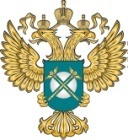 www.fas.gov.ru
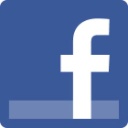 FAS-book
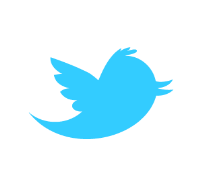 rus_fas
Башкортостанское УФАС России
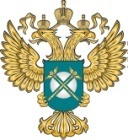 www.bash.fas.gov.ru
https://vk.com/public61109738
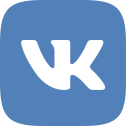